Калганский муниципальный округ Забайкальского края
Потребность района в видах экономической деятельности, которые необходимо развивать на территории района
Строительство здания для размещения дискаунтера. (поиск инвестора)
Информацию о свободных земельных участках, строениях, промышленных площадках.
Калганский муниципальный округ Забайкальского края
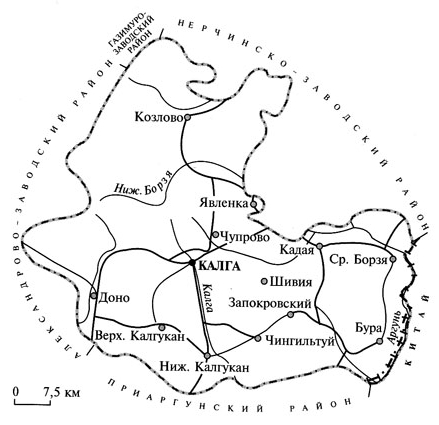 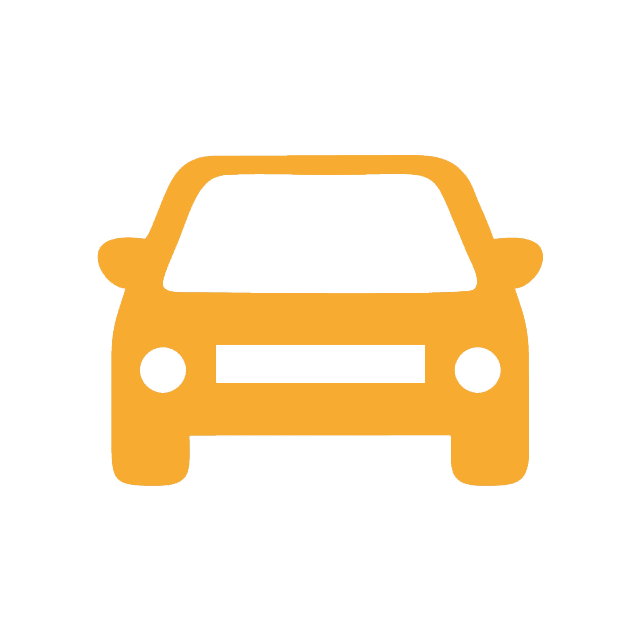 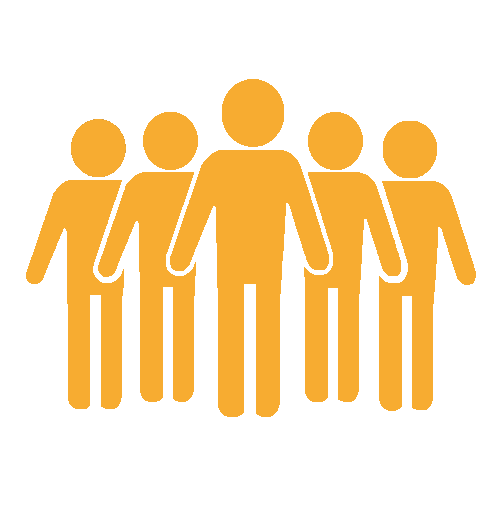 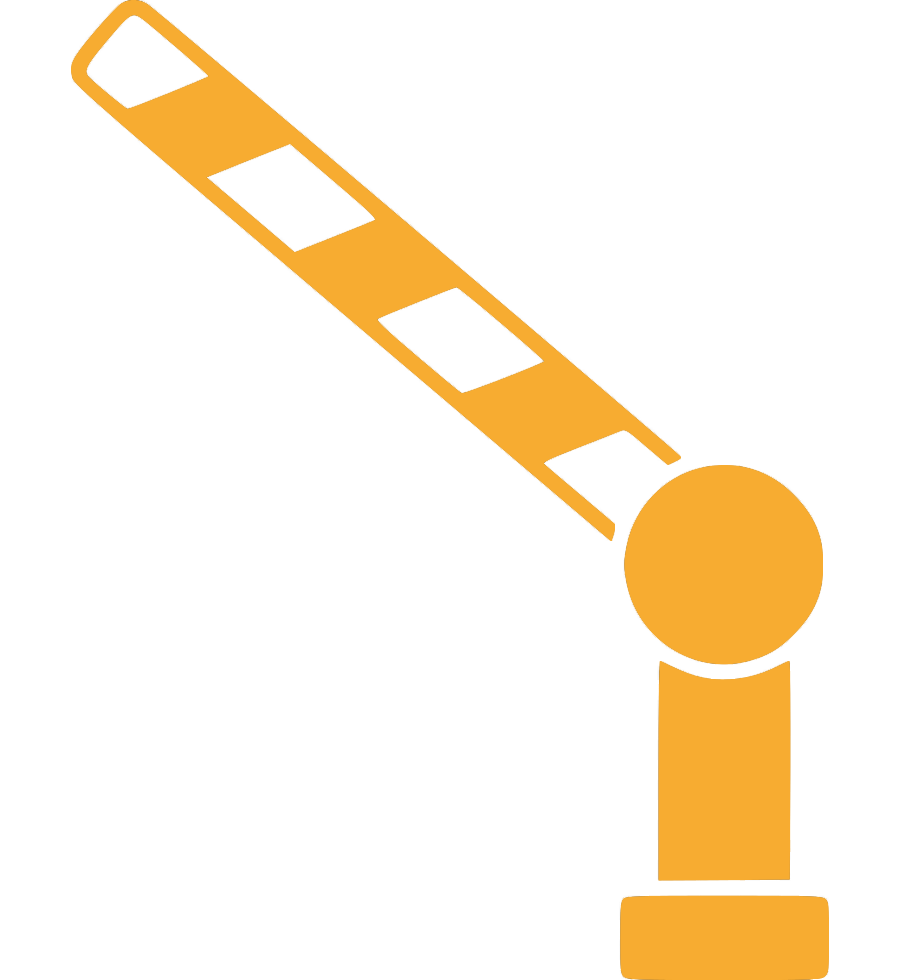 Граничит с Приаргунским, Александрово-Заводским, Краснокамеским районами и   КНР
Автомобильное сообщение
Протяженность дорог общего пользования 310 км. Дороги соединяют все населенные пункты Калганского МО, дорог федерального значения нет.
Население
6,6
тыс. человек
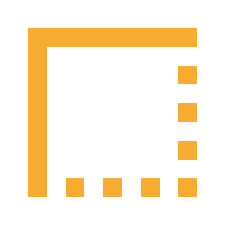 2,5 тыс человек экономически
активного населения
Общая протяжённость границ
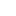 5185,6
тыс. км²
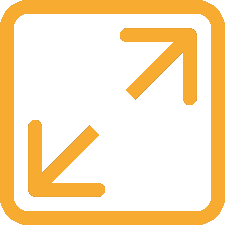 340
км.
с. Калга
Административный  центр
1942 год 
  Дата образования
660 км
расстояние до г. Чита
Калганский муниципальный округ Забайкальского краяСистемообразующие предприятия
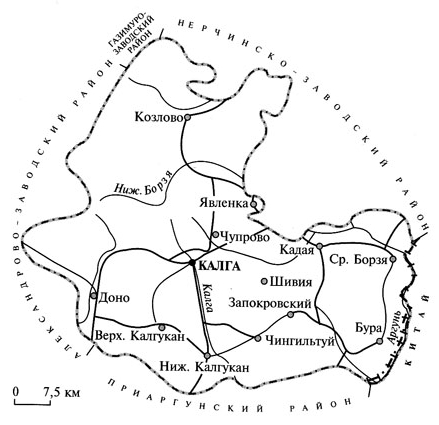 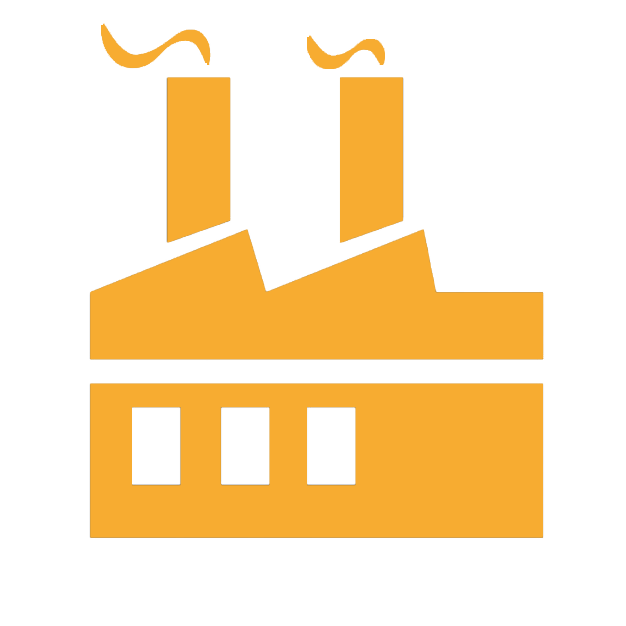 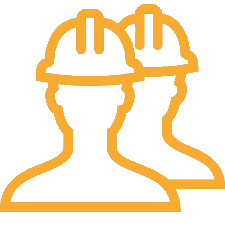 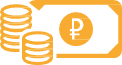 Крупные предприятия района:
АО «Висмут»
ООО «Терос ЗК»»;
ООО «Мангазея Агро»
 ПК Артель старателей «Даурия»
Объём инвестиций в уставной капитал: 
1 507,3 млн. руб.
МСП: 91
Численность рабочих: 137
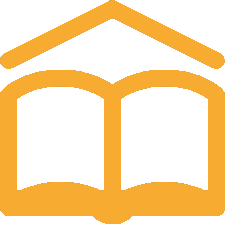 16 образовательных учреждений
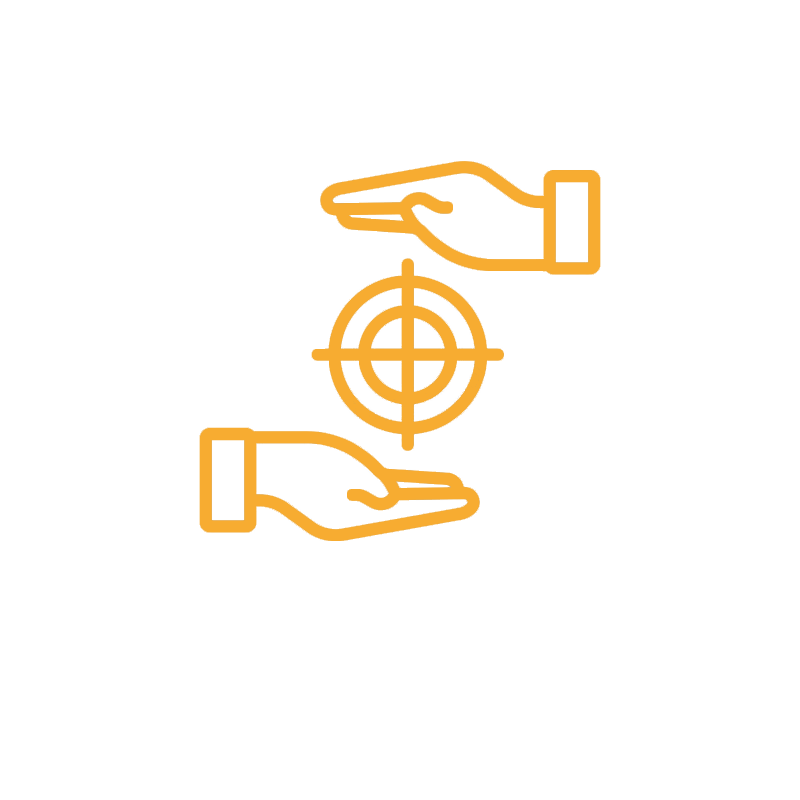 Особенности района
Район расположен на юго-востоке Забайкальского края, граничит с Китаем по р. Аргунь.
Территория Калганского района богата полезными ископаемыми, в том числе свинцово-цинковыми рудами, золотом, плавиковым шпатом, железной рудой и т.д.
Калганский муниципальный округ Забайкальского края
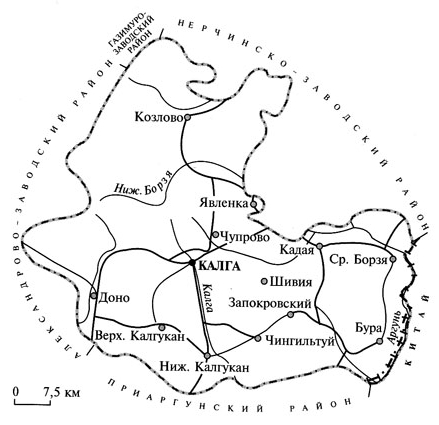 12
10
2
Количество культурно-досуговых заведений
Номерной фонд гостиниц
Количество финансово - кредитных организаций
1
125 м2
131887 тыс. м2
Количество объектов общественного питания
Объём жилого и нежилого строительства за 2022 год
Площадь  жилищного фонда
Объекты розничной торговли: 52 
Объекты бытового обслуживания: 4
Калганский муниципальный округ Забайкальского краяТОР “Забайкалье”
Территория опережающего социально-экономического развития «Забайкалье» создана распоряжением Правительства РФ от 31.07.2019 года № 988 на территории 22 муниципальных районов и двух городских округов Забайкальского края
ООО «ТЭРОС ЗК»
Цель: производство продукции растениеводства (подсолнечник)
Статус: работает
Объем инвестиций: 280,0 млн. рублей
Срок реализации: 5 лет;
Количество создаваемых рабочих мест:  2022 – 20, 2023 - 40
Территория реализации: 
с. Бура
ООО «Висмут»
Цель: Добыча и переработка золотосодержащей и железной руды с производством золота
за 9 мес. 2023 года а составила 725,320 тыс. тонн
Статус: работает
Объем инвестиций за 2022 год составил: 2 566,9 млн. рублей
Срок реализации: 5 лет;
Количество создаваемых рабочих мест: 500
Территория реализации: 
с. Козлово
Количество предприятий в ТОР
2
Калганский муниципальный округ Забайкальского краяПолезные ископаемые
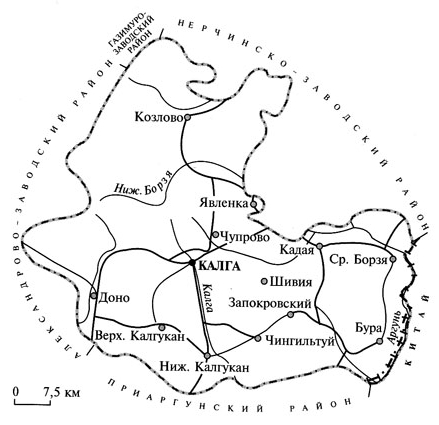 Наиболее крупные месторождения:
Золото
Железо
Цинк, свинец, мышьяк
Объём добычи угля за 10 месяцев 537,460 тыс. тонн
Калганский муниципальный округ Забайкальского краяСельское хозяйство
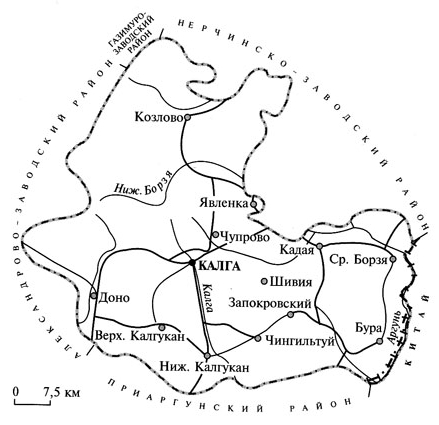 Площадь свободных с/х земель: 35248 га
Крупные предприятия: ООО «Мангазея Агро», ООО «ТероЗК», сельхозкооператив «Рассвет»
Подразделение с/х земель:
Пашни – 16320 га
Залежи – 42871 га
Пастбища – 52325 га
Прочие - 19964
Сенокосы - 49520
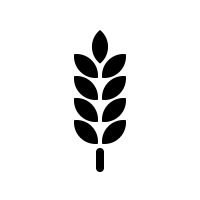 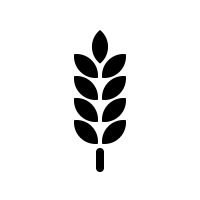 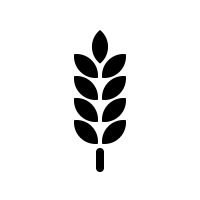 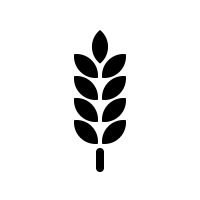 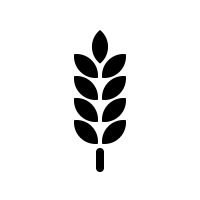 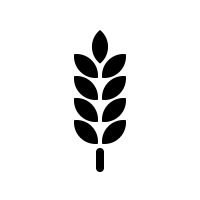 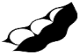 ХХ
Объём произведённой продукции (молоко, мясо….)
Калганский муниципальный округ Забайкальского краяПроекты, которым требуется поиск инвестора
Инвестиционный проект. Строительство здания для размещения дискаунтера (поиск инвестора)
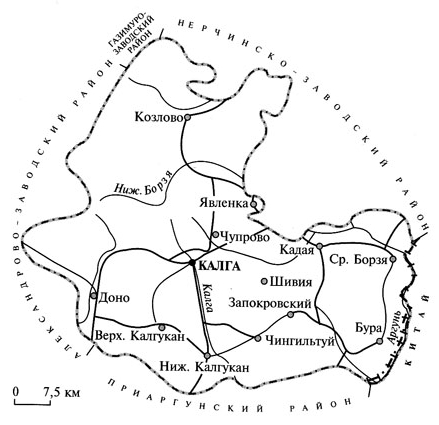 Инициатор проекта – поиск инвестора
Объём инвестиций – не определен
Срок окупаемости – не определен
Текущая ситуация – свободная ниша
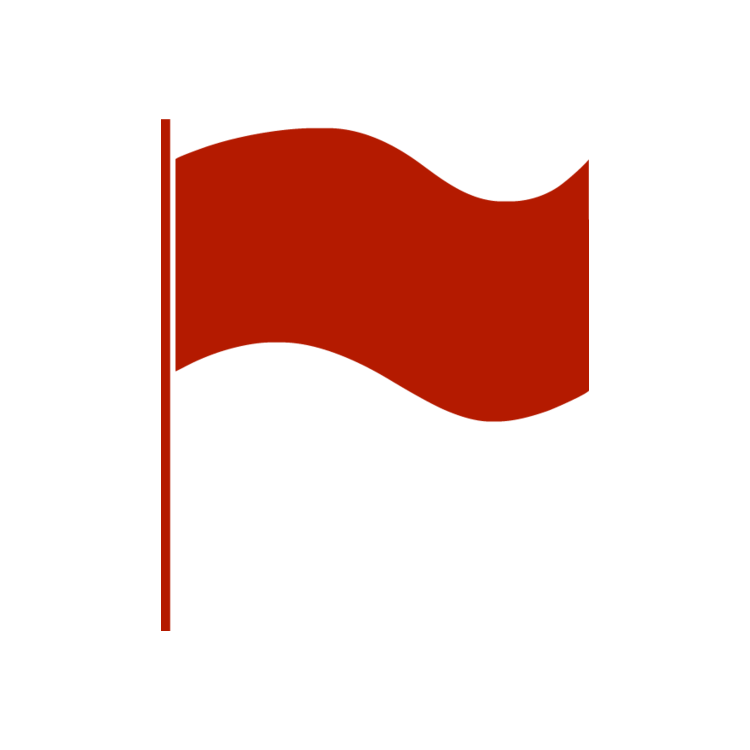 Инвестиционный проект. Переработка хвостохранилища Кадаинской обогатительной фабрики (поиск инвестора)
Инициатор проекта – поиск инвестора
Объём инвестиций – не определен
Срок окупаемости – не определен
Текущая ситуация – свободная ниша